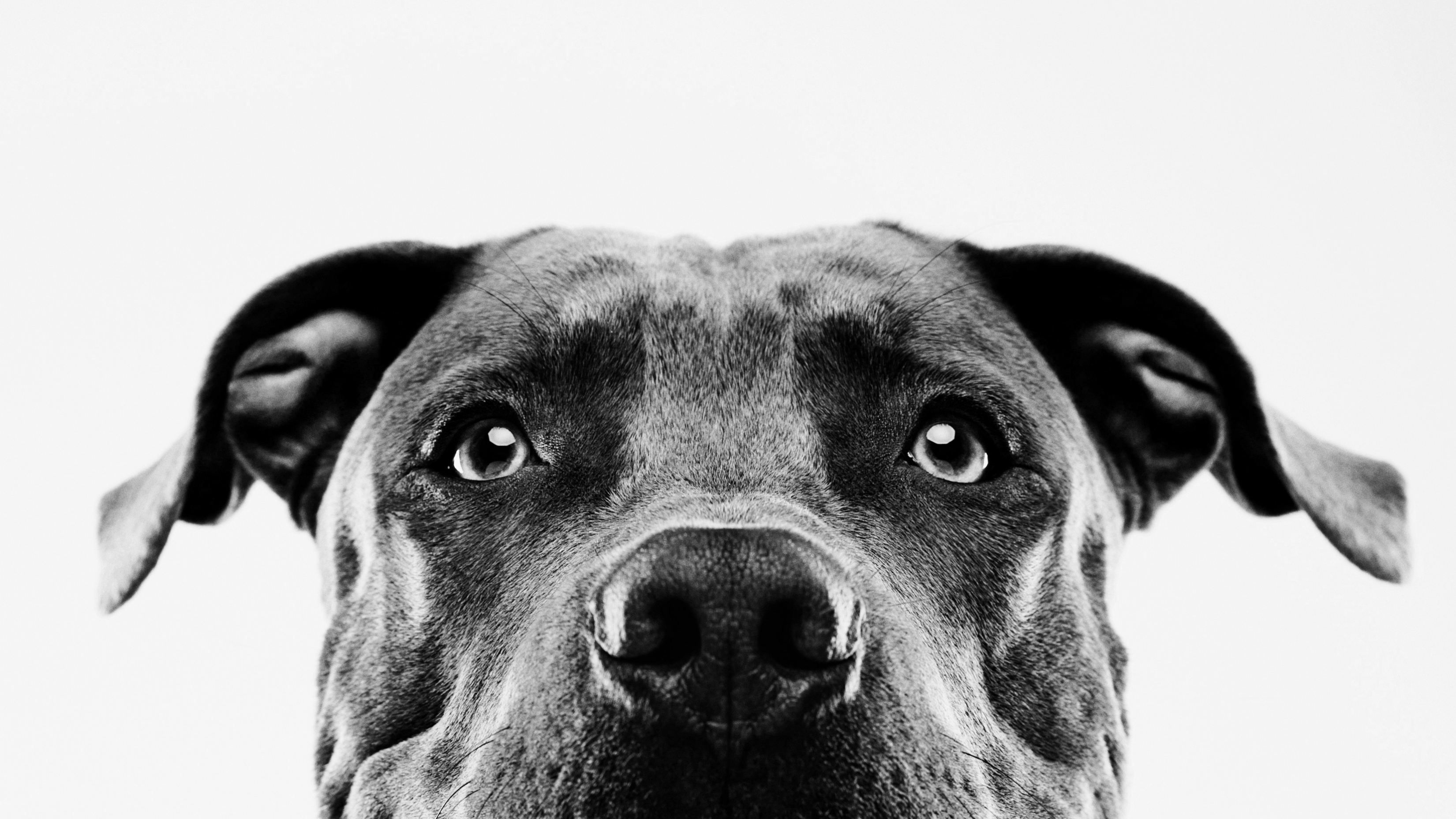 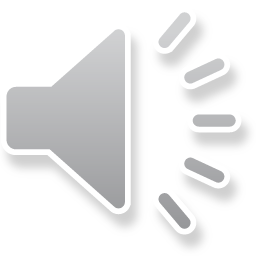 Animals of land and water
Ms. Martis
Elementary science lesson – June 29th - July 3rd
Directions
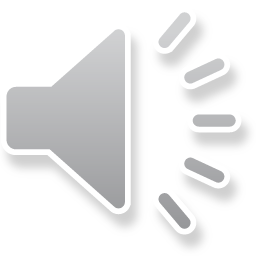 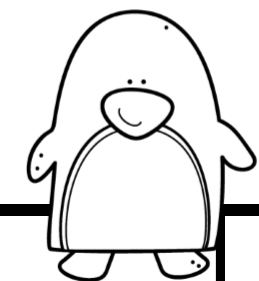 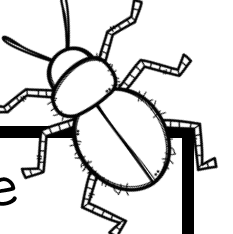 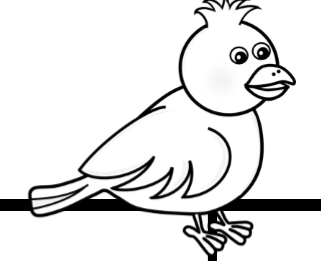 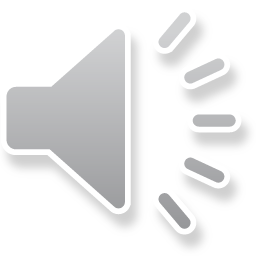 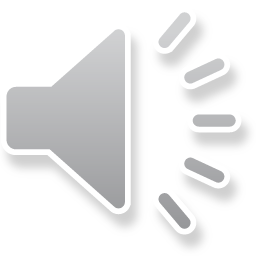 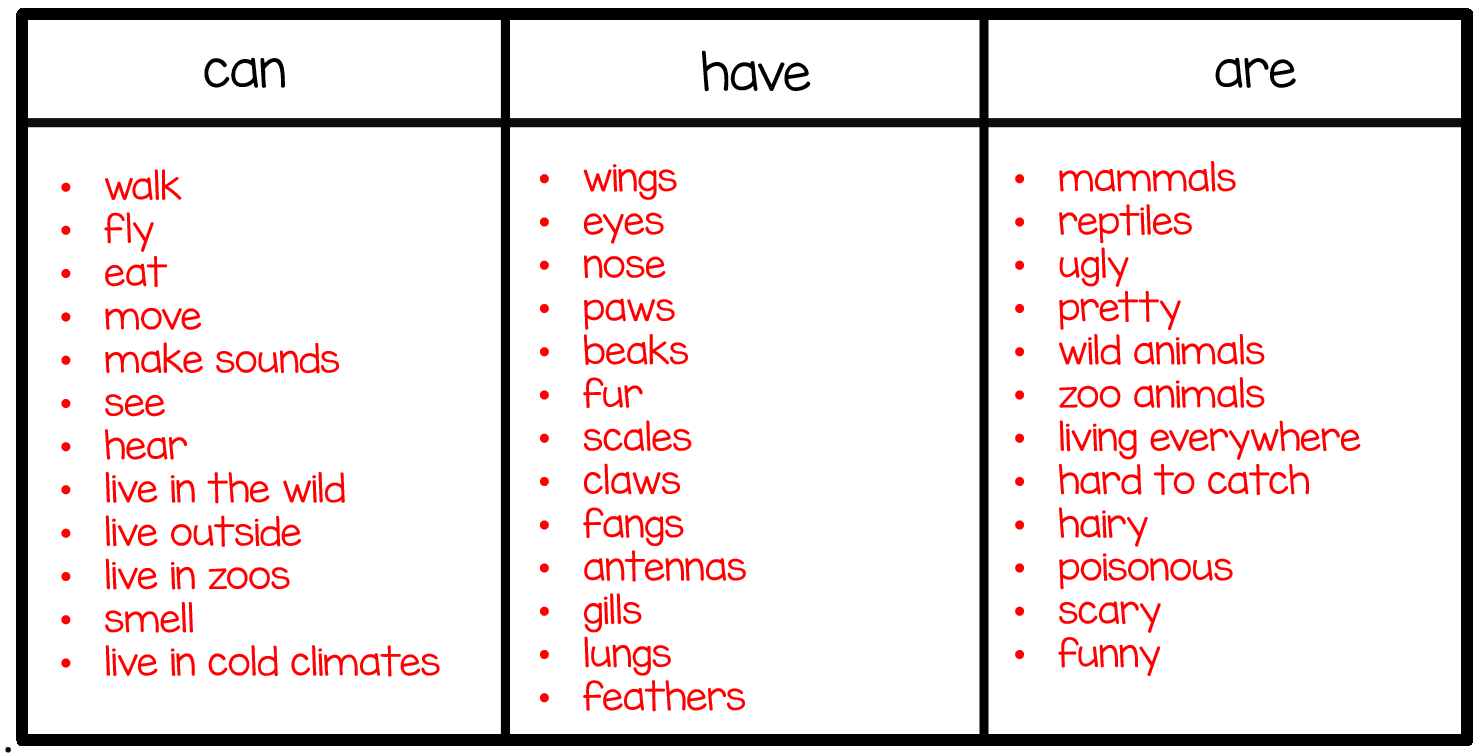 Use the words in this chart to fill out your own can/have/are chart.Choose 3 words from each chart to describe your animal.
CAN/HAVE/ARE CHART FOR BIRDS
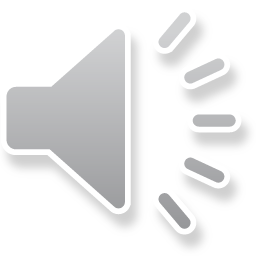 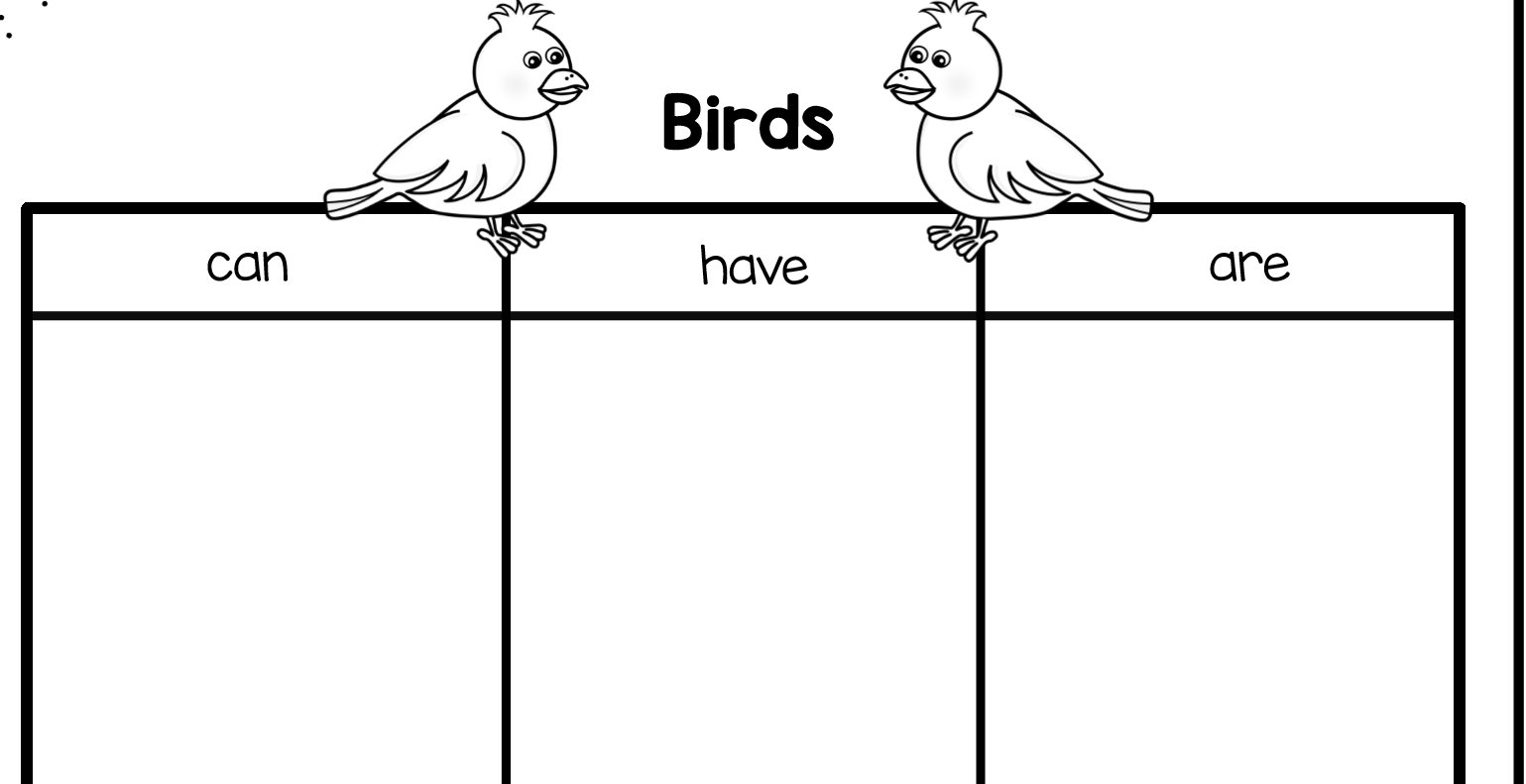 FLY
EAT
LIVE OUTSIDE
WINGS
BEAKS
FEATHERS
WILD ANIMALS
ZOO ANIMALS
HARD TO CATCH
Word bank: foot, beak, body, wing head
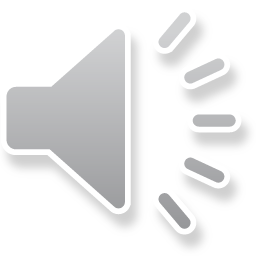 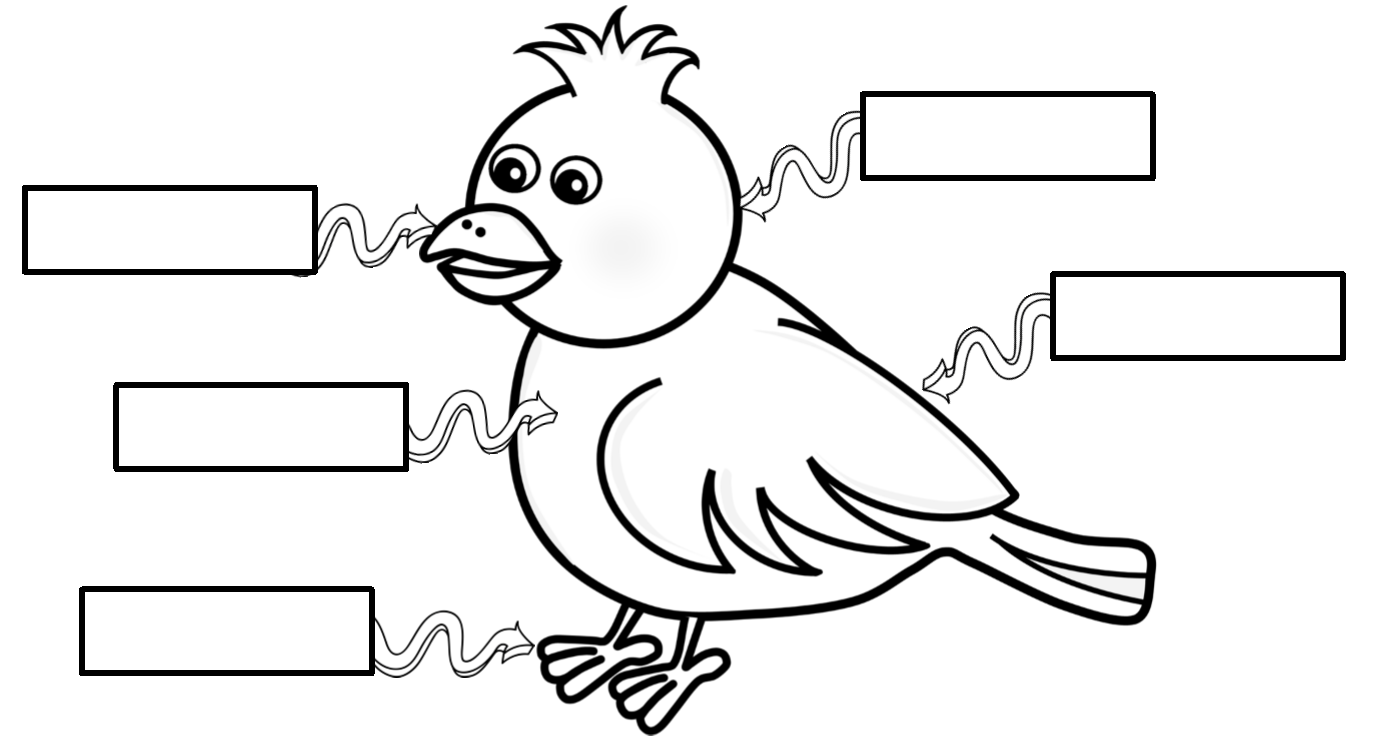 HEAD
BEAK
WING
BODY
FOOT
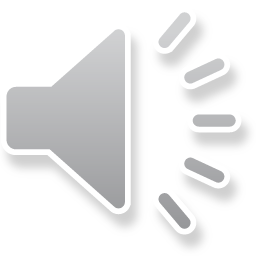 YOUR TURN
FILL OUT YOUR CAN/HAVE/ARE CHART FOR THE PENGUIN AND FOR INSECTS (FOUND IN YOUR WORK PACKET)
FILL OUT THE PARTS OF THE ANIMAL’S BODY (FOUND IN YOUR WORK PACKET)
TURN IT IN (DROP OFF, MAIL IN, OR TEXT/EMAIL PICTURE)